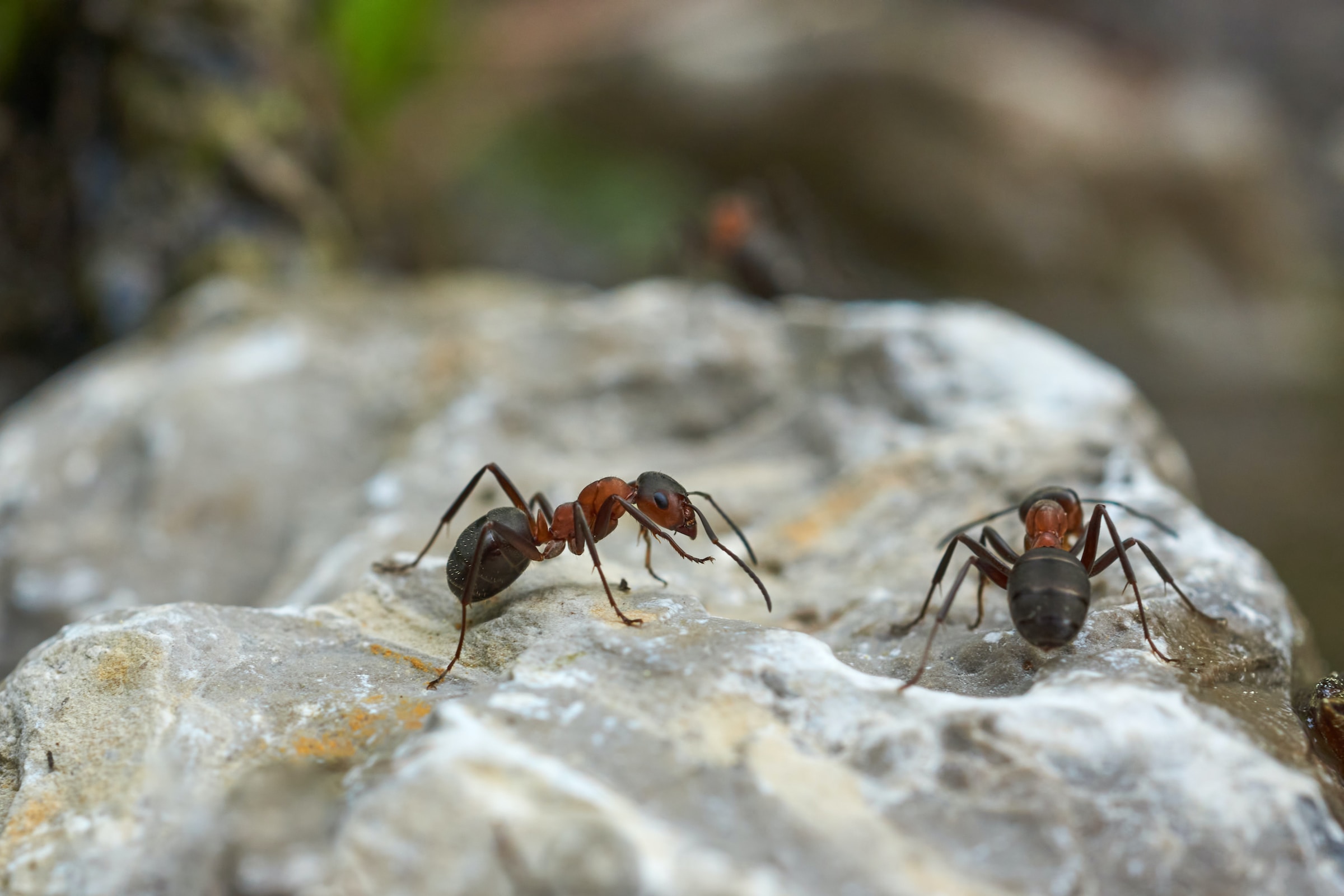 Mauren

Kva tenkjer de om mauren i novella? 

Liknar han på mauren slik de skildra han før vi las teksten?

Kvifor / kvifor ikkje?
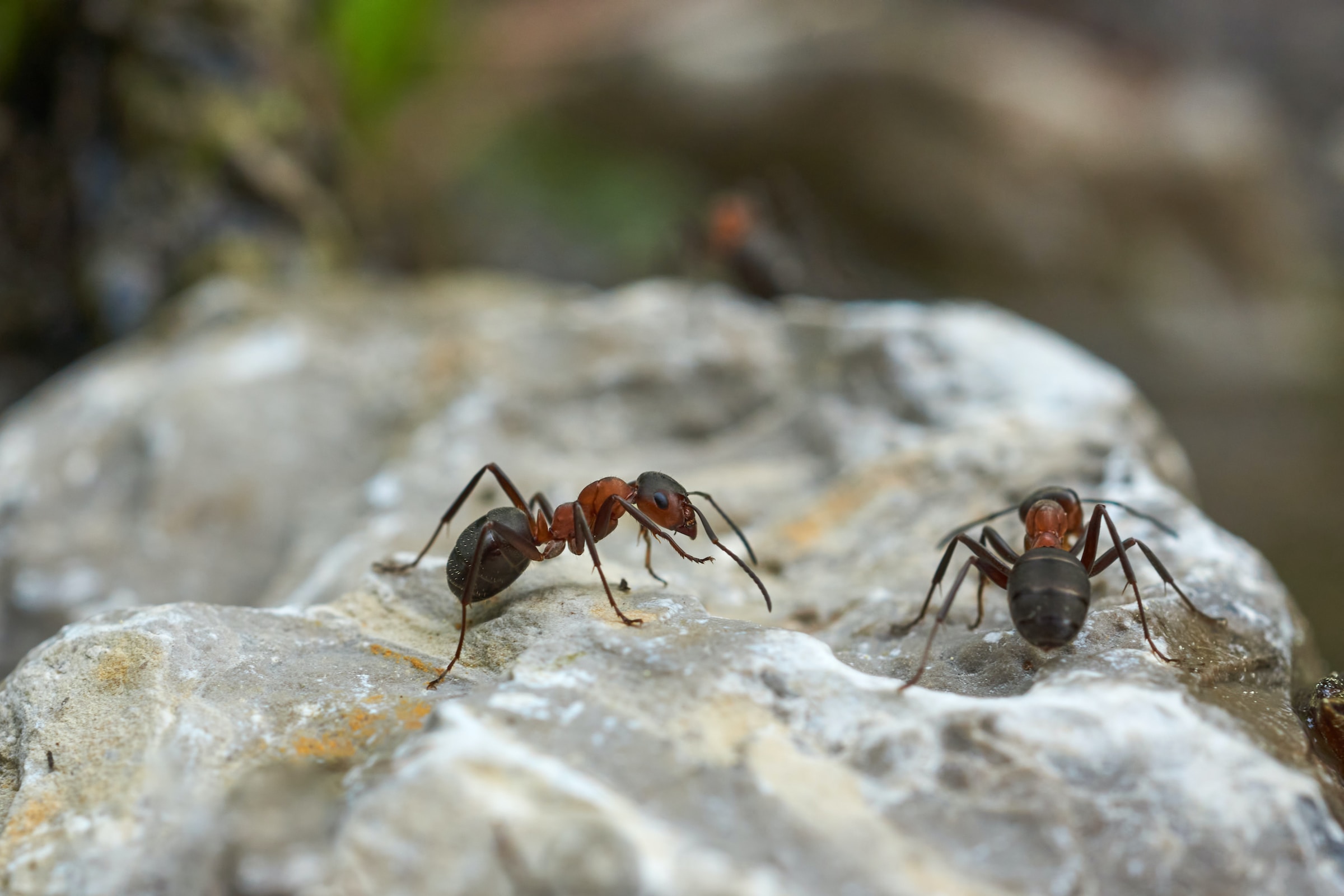 Mauren

Kva tenkjer de mauren kan symbolisere i denne novella?

Kvifor er mauren så rasande, trur de?
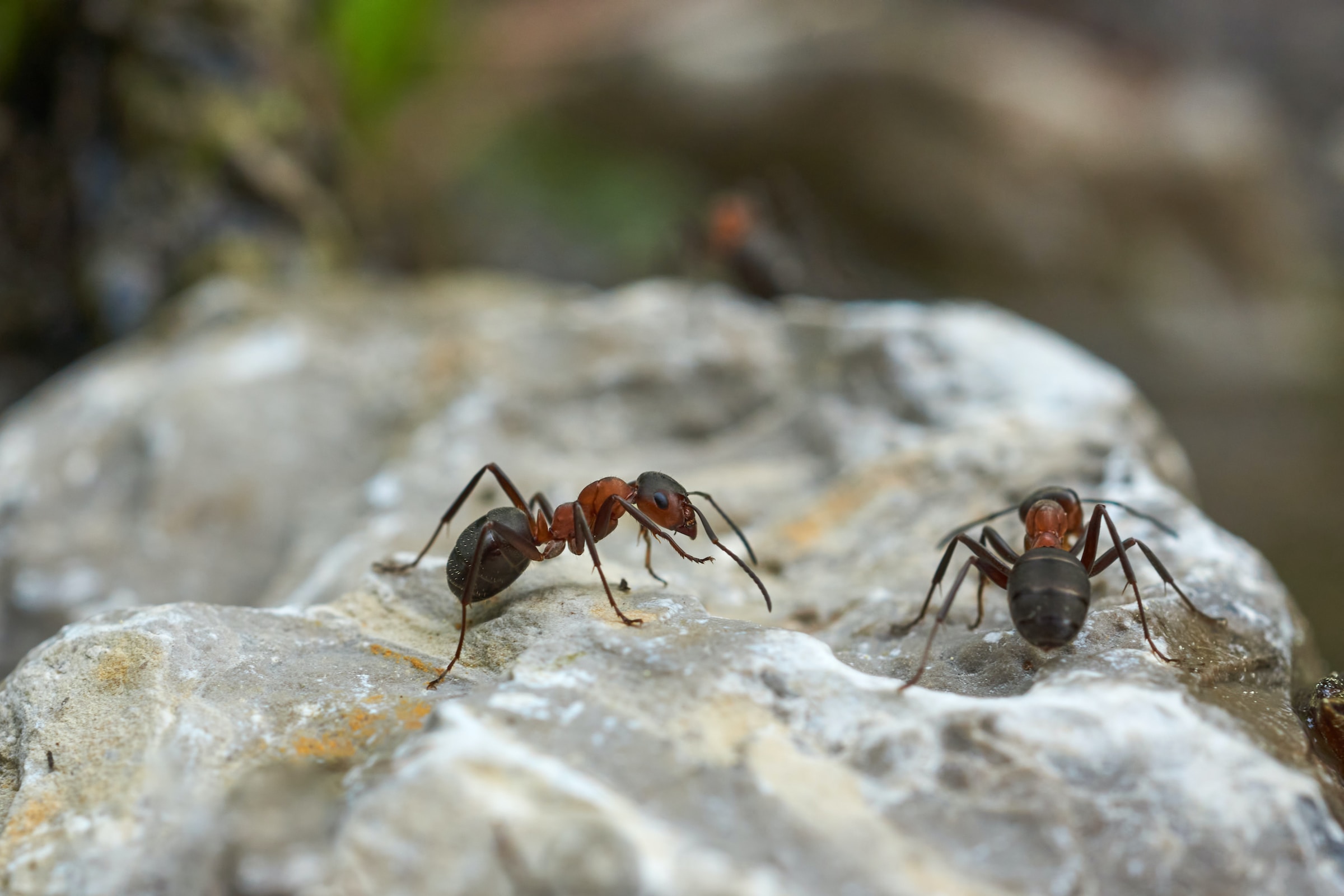 Tittelen

Kva tenkjer de om tittelen? 

Synest de tittelen gjev eit frampeik om det som skal skje? Korleis? 

Kva meiner du det vil seie å vere modig? 

Går det an å vere overmodig? Kva meiner du det betyr?
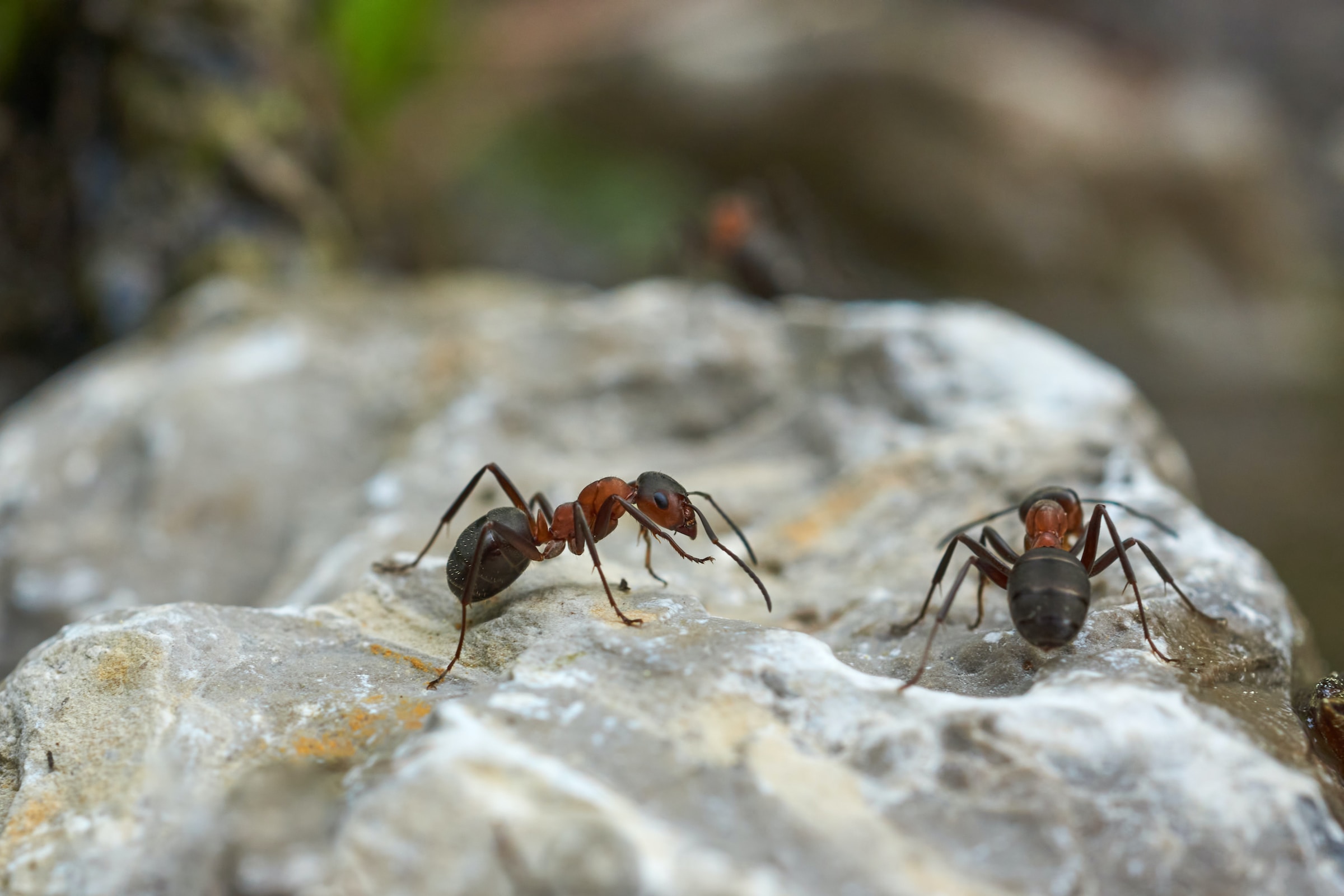 Omfang

Kven er med? 

Kva tidsrom spenner forteljinga over? 

Kva område flyttar mauren seg over?
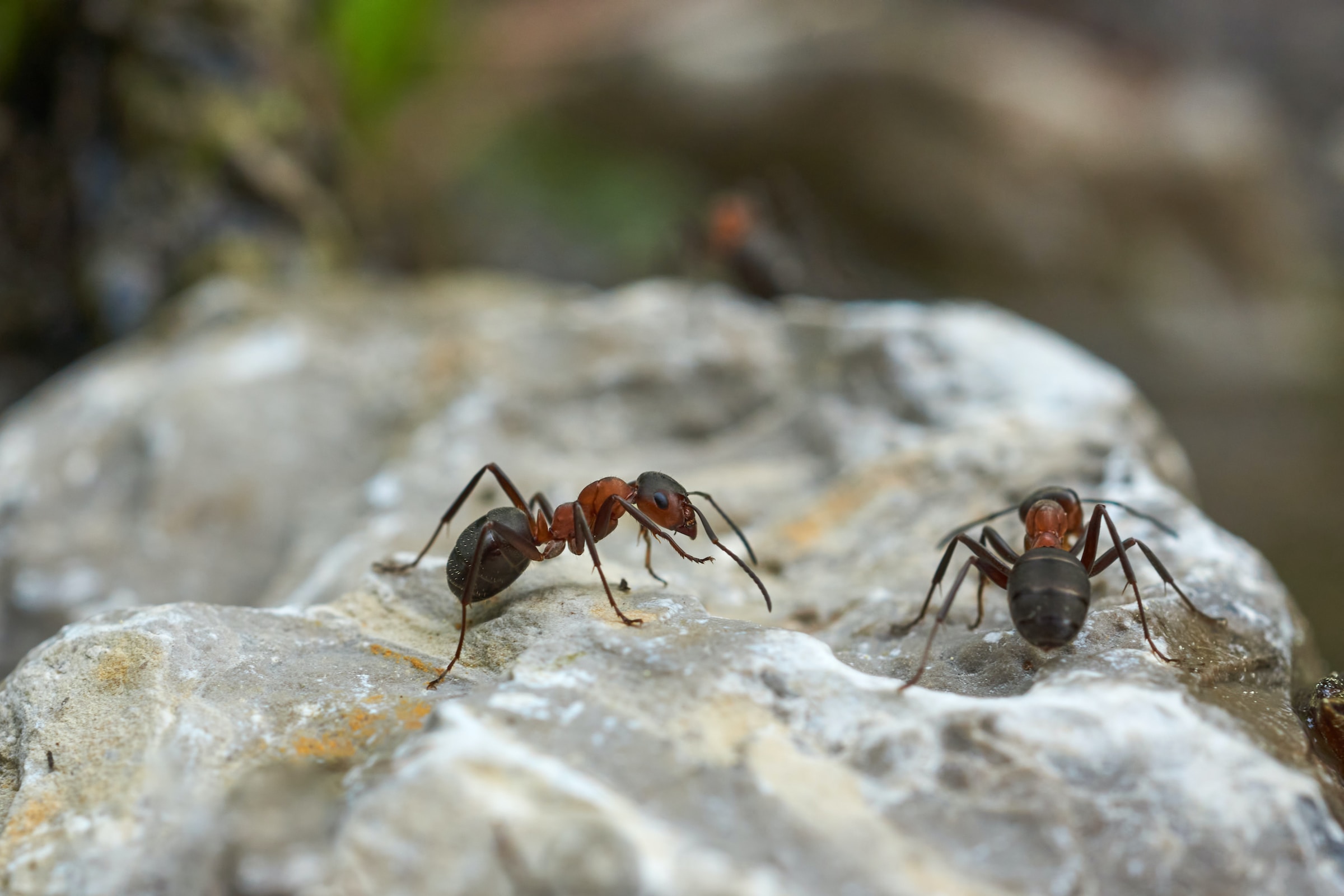 Oppbygging

Korleis startar novella? 
In medias res? 

Kva tenkjer du set konflikten i gang? Kva meiner du er konflikten? 

På kva måte byggjer spenninga seg opp?
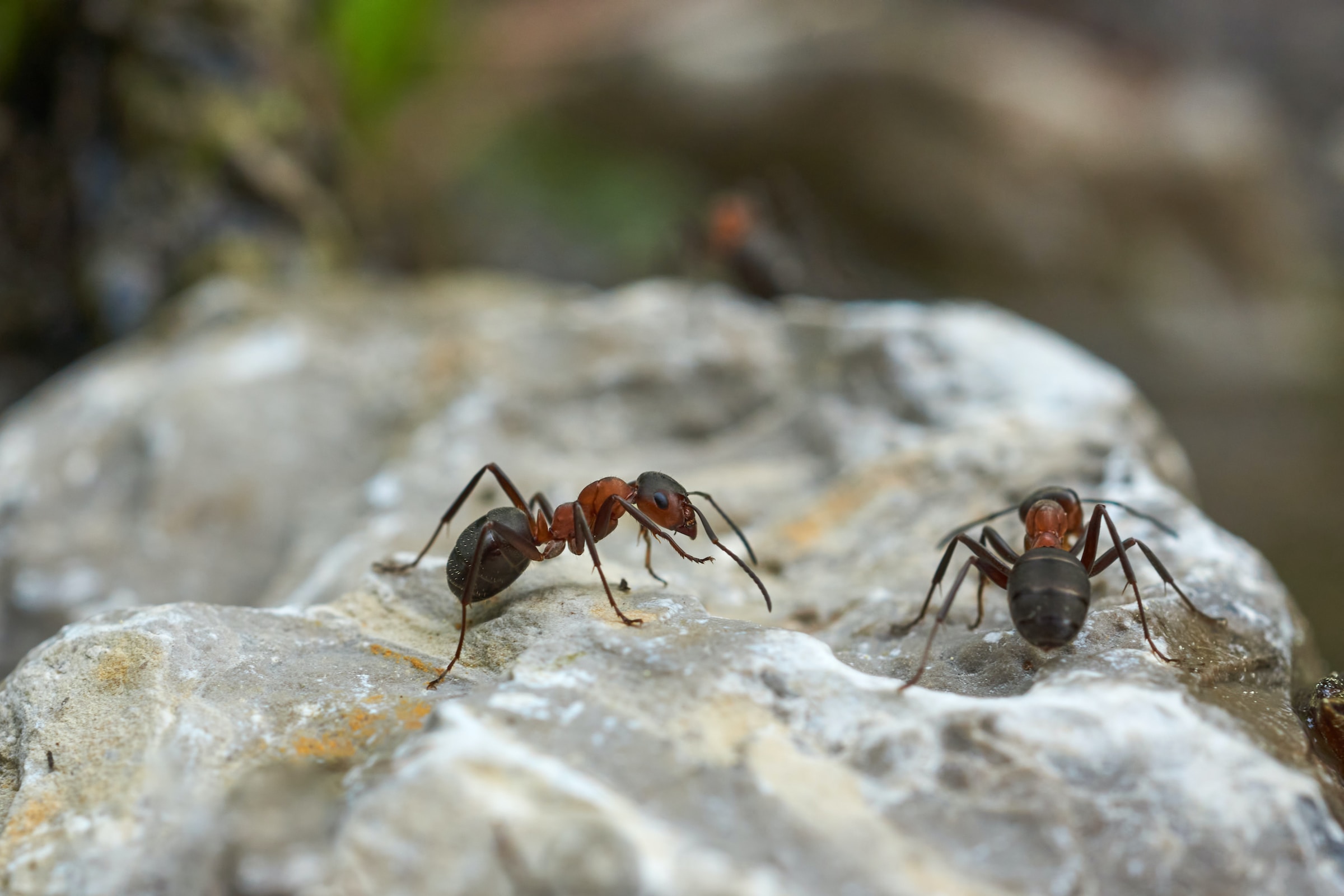 Vendepunkt og avslutning

Kvar tenkjer de vendepunktet er? Kvifor tenkjer de det? 

Synest de slutten er overraskande? Kvifor? Kvifor ikkje? 

Er slutten open eller lukka, tenkjer de? Grunngje svaret.
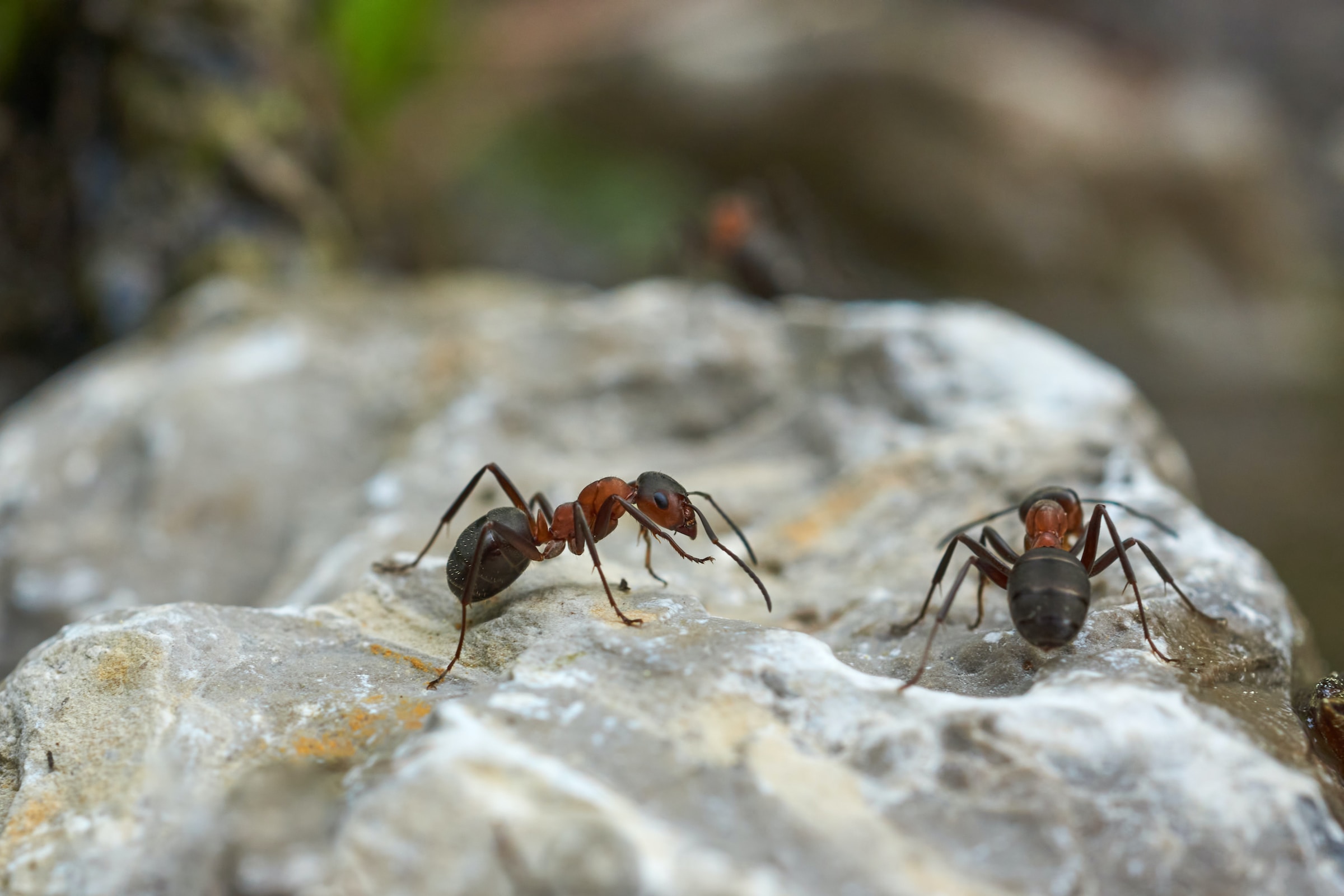 Tolking

Korleis tolkar de at det er sukkeret som til slutt tek livet av mauren?

Kva trur de forfattaren vil formidle ved å fortelje denne novella?